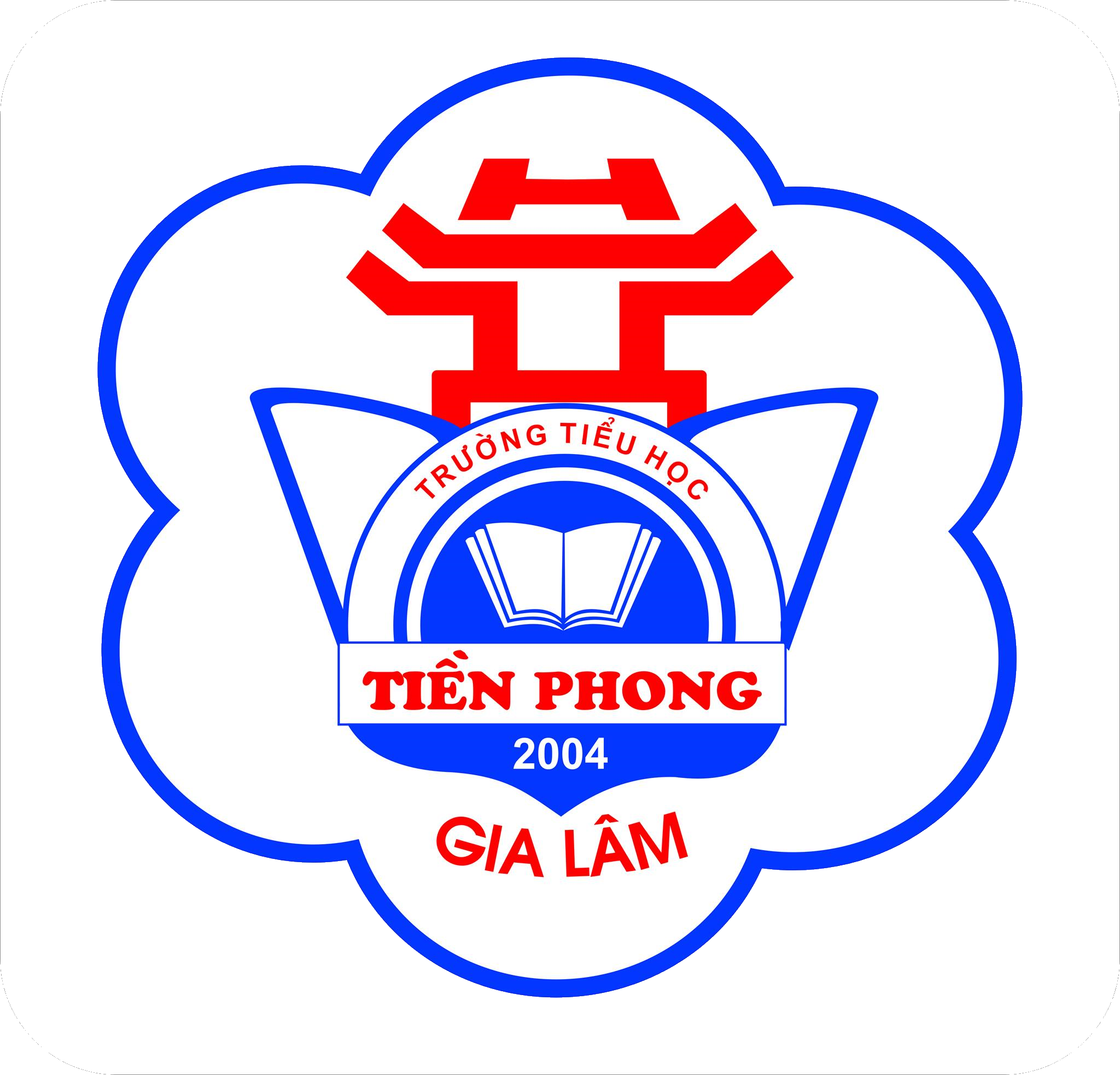 TRƯỜNG TIỂU HỌC TIỀN PHONGBAN ĐẠI DIỆN CMHS
GẶP MẶT - TRI ÂN THẦY CÔ
NHÂN NGÀY NHÀ GIÁO VIỆT NAM 20/11/2023